5.6 Using ASA and AAS
What We Will Learn
Prove using ASA and AAS
Ex. 2 Using ASA
Notice letter placement
Side must be between the two congruent angles
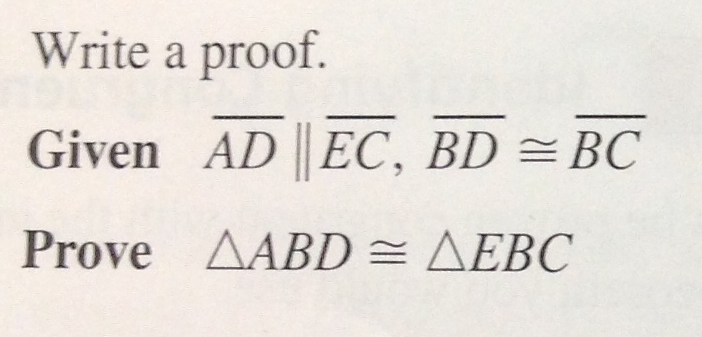 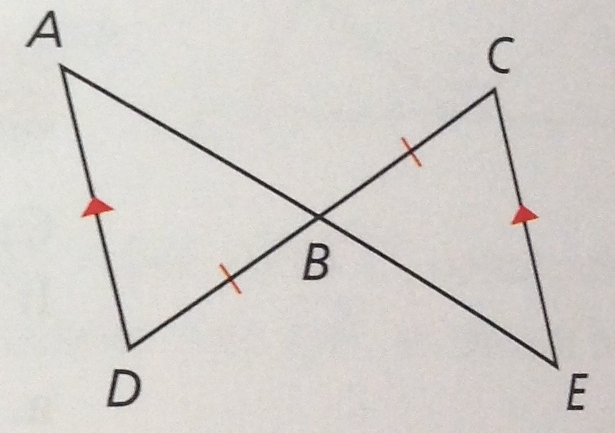 Ex. 3 Using AAS
Notice congruent side CANNOT be between congruent angles
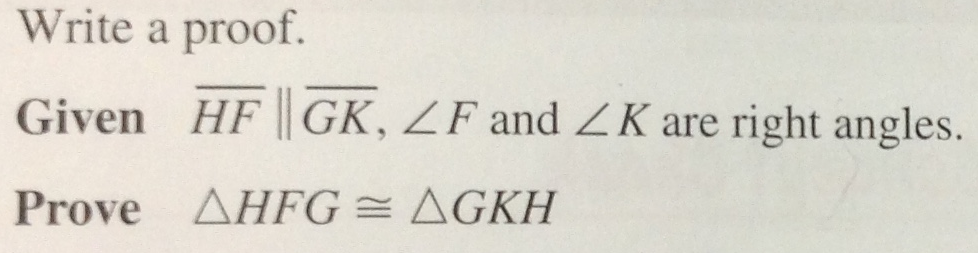 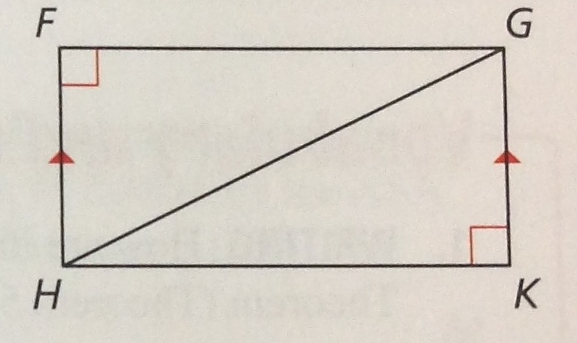